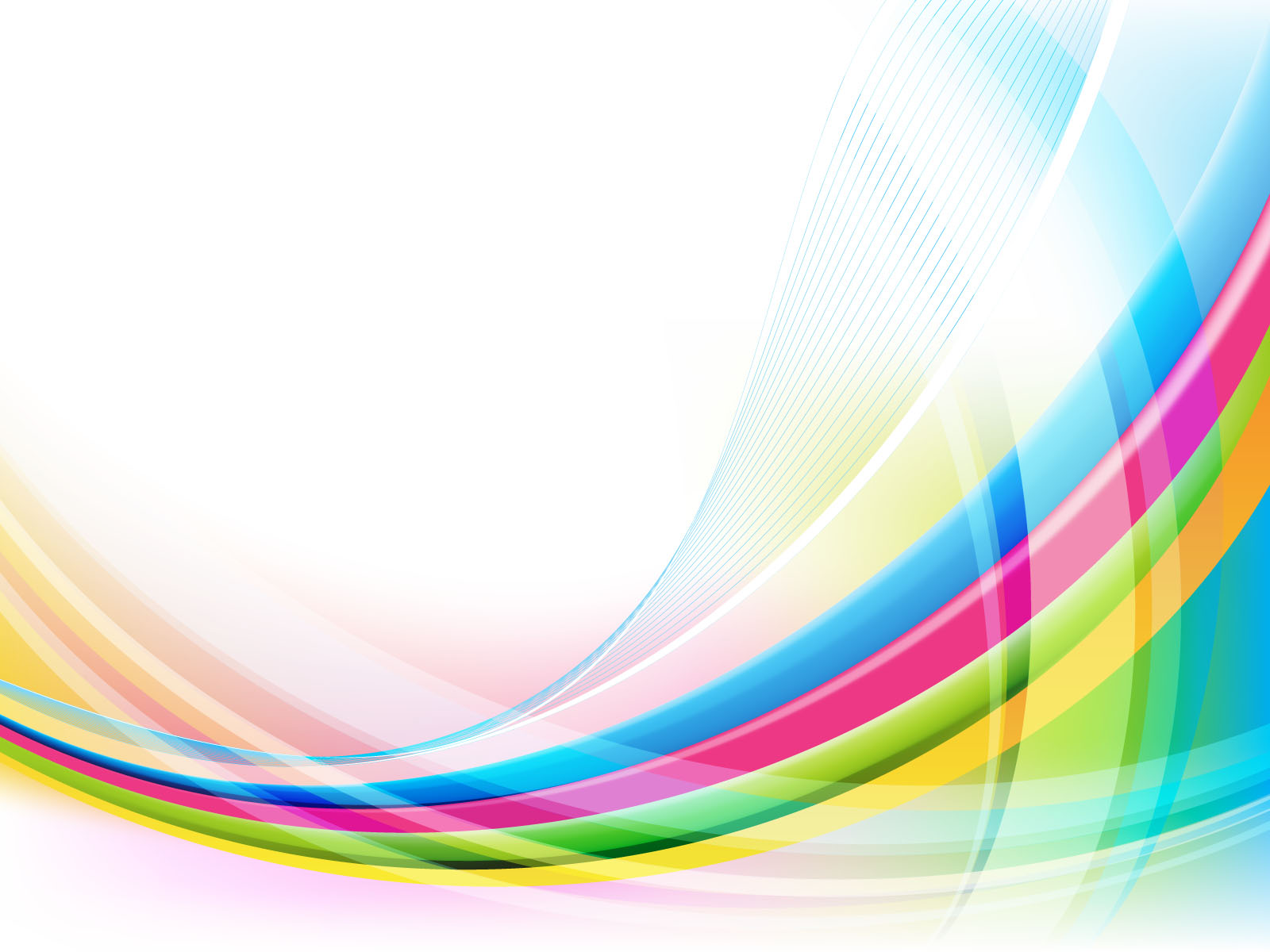 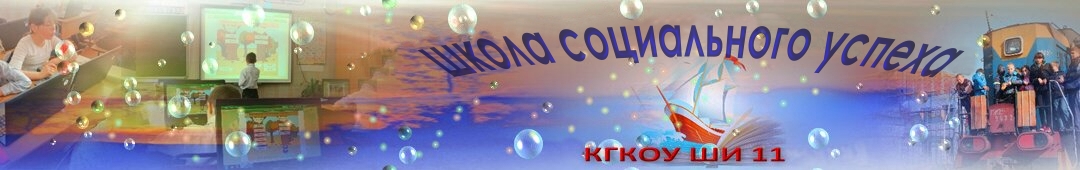 «Abilimpics как направление внеурочной деятельности для социализации обучающихся с ОВЗ»
Руководитель ШМО:
 Сухарь Наталья Викторовна
«Абилимпикс» – это чемпионат профессионального мастерства среди людей с инвалидностью. Название – сокращение от английского Olympics of Abilities.  «Абилимпикс» – чемпионат профессионального мастерства среди людей с инвалидностью и ОВЗ.
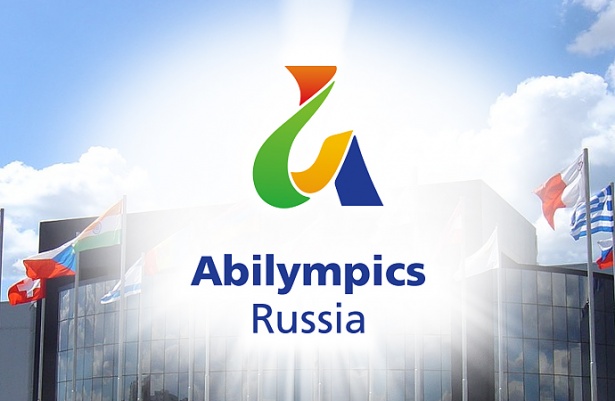 Цель: повышение престижа рабочих профессий и развитие профессионального образования.
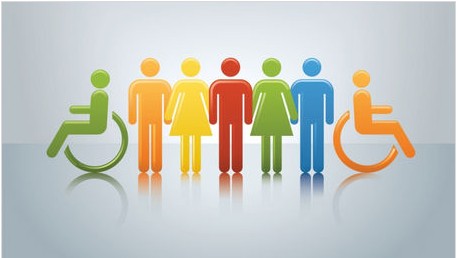 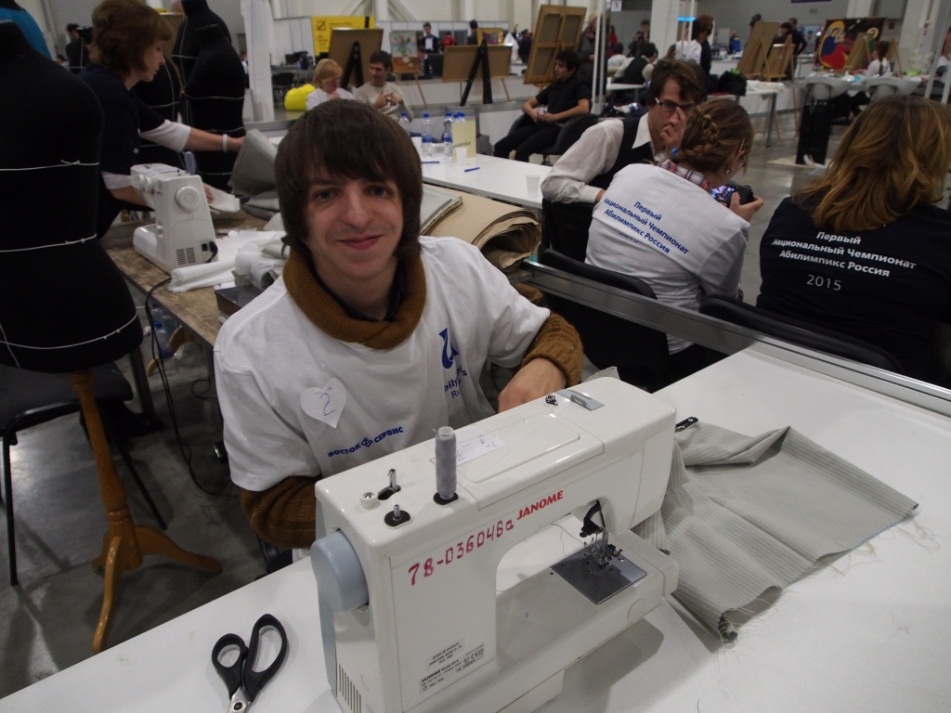 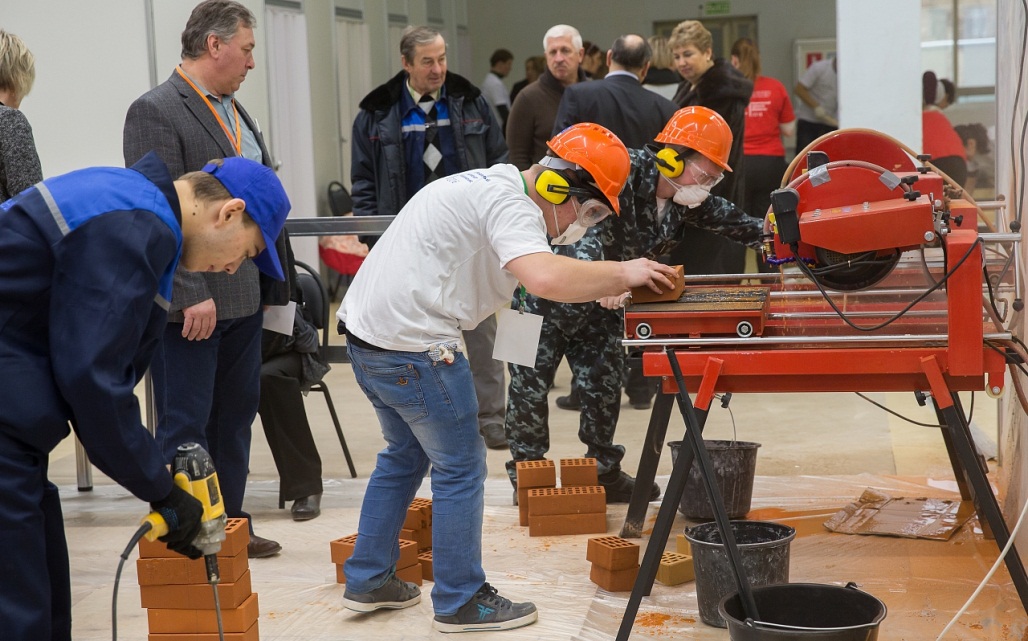 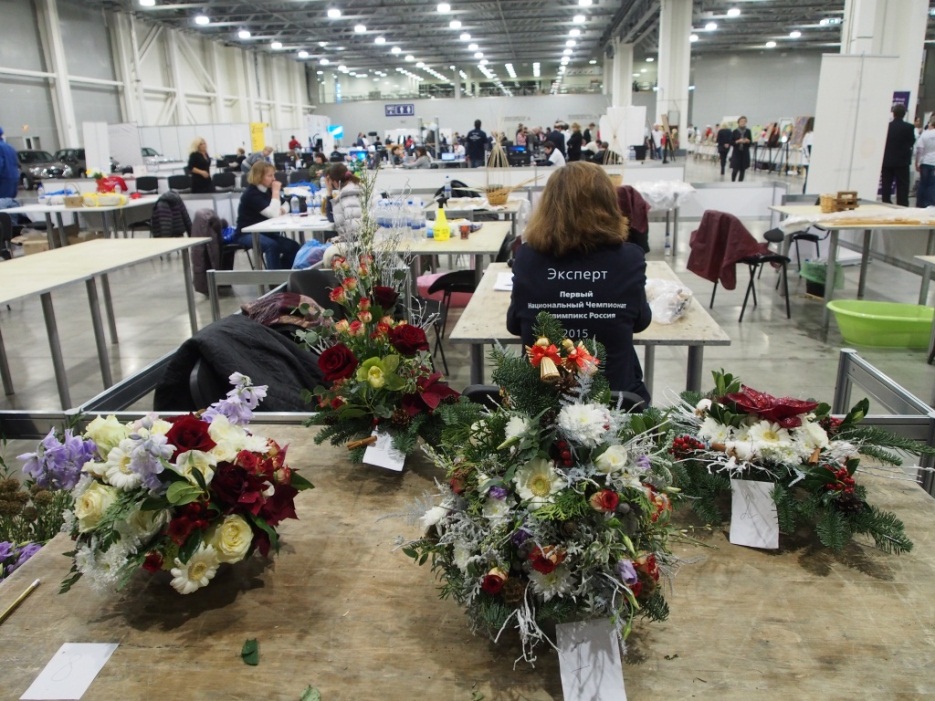 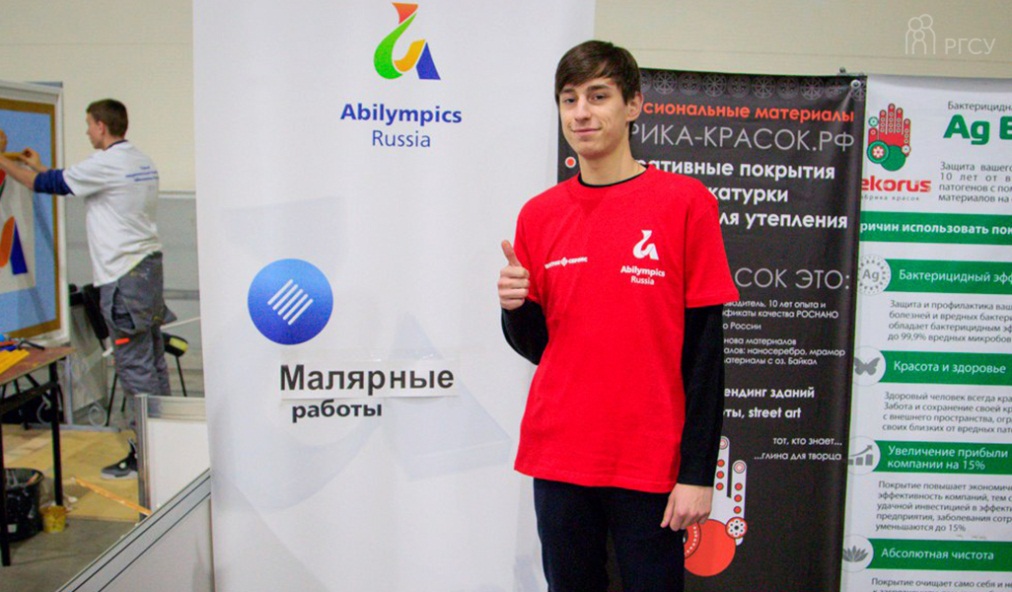 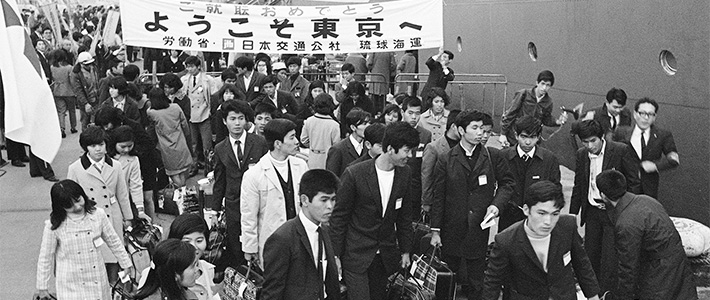 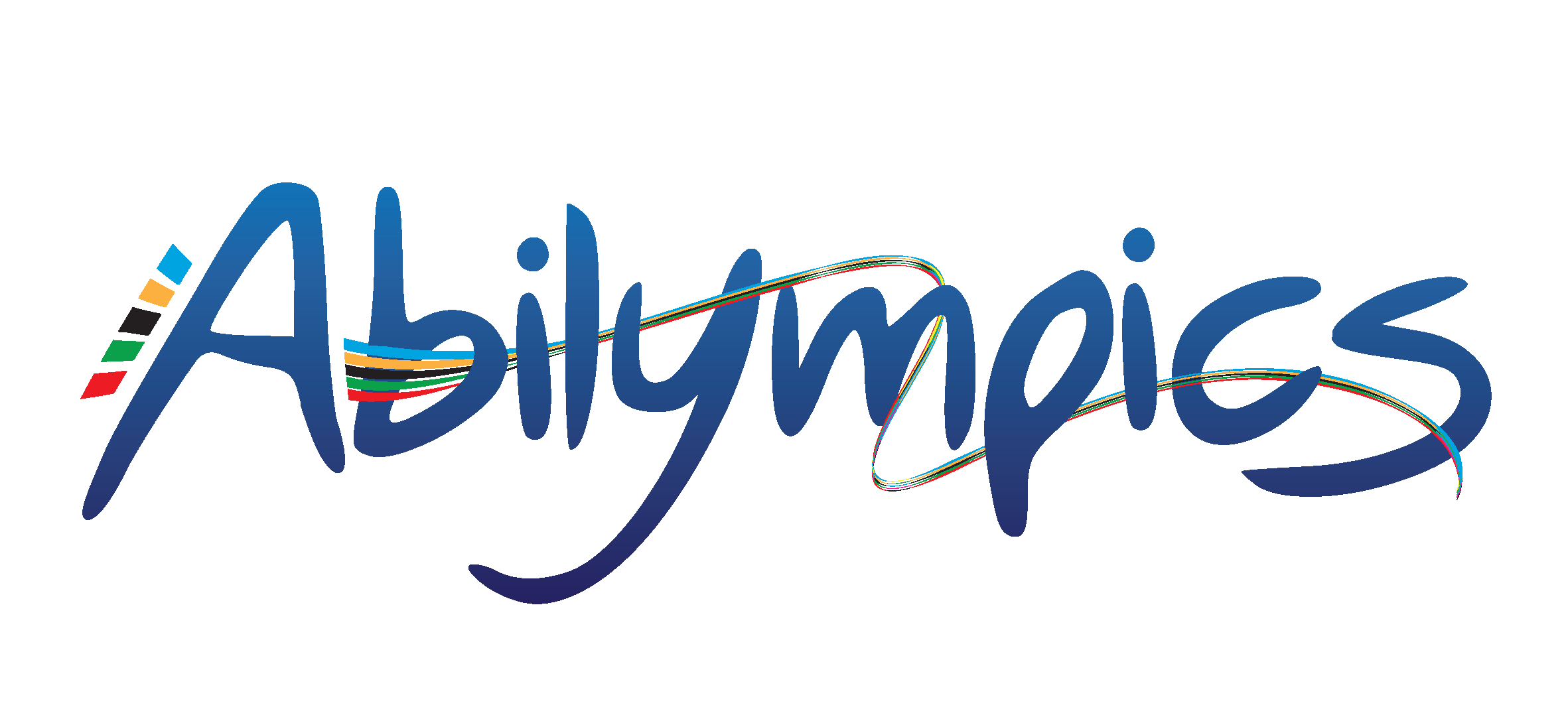 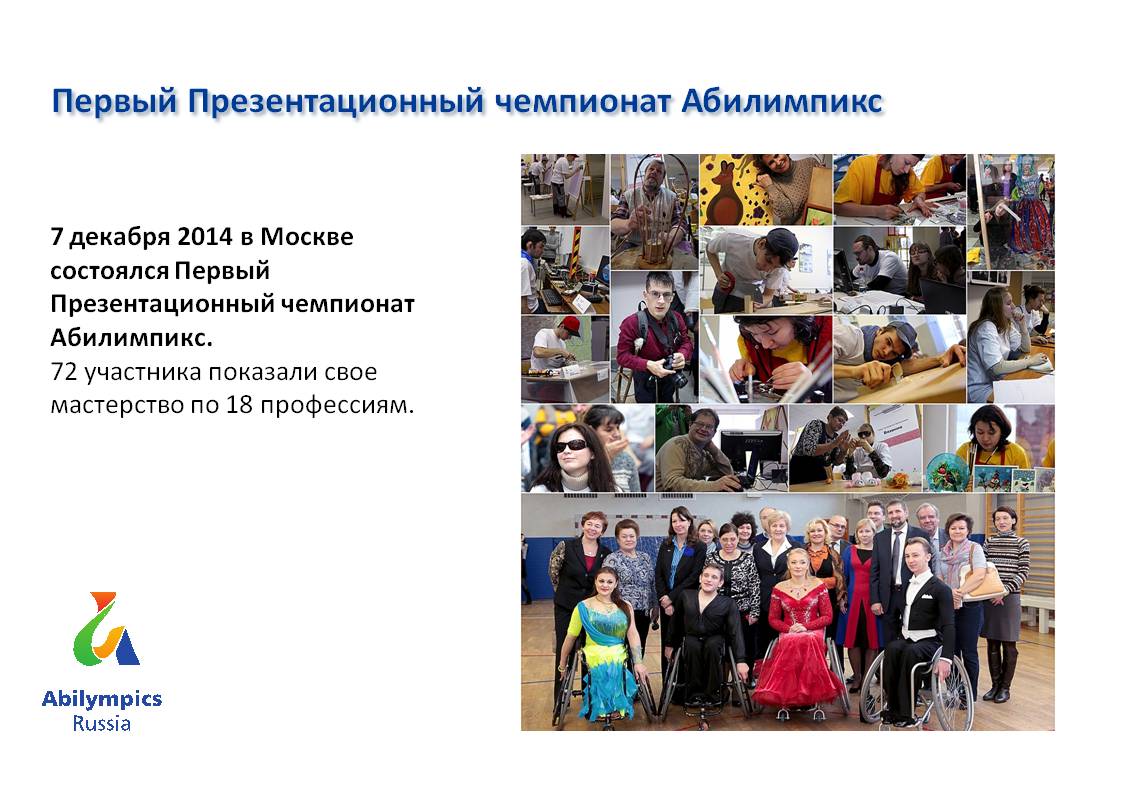 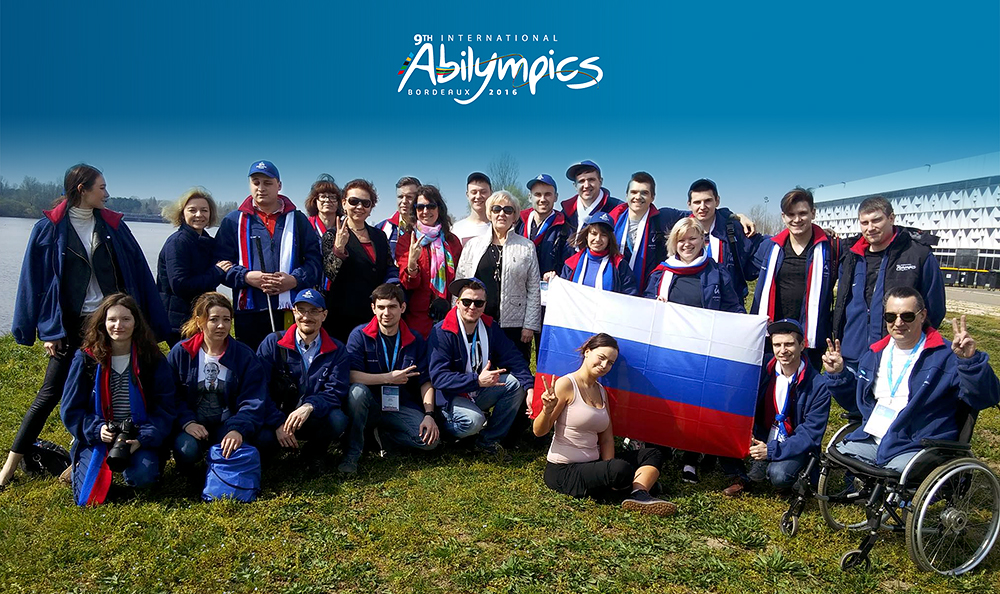 Школьники

Администрирование баз данных
Веб-дизайн и разработка
Вязание
Декоративное искусство 
Дизайн персонажей/Анимация
Инженерный дизайн САПР
Информационная безопасность
Лего-конструирование
Мультимедийная журналистика
Переводчик
Разработчик виртуальной и дополненной реальности
Робототехника
Резьба по дереву
Театральное искусство
Флористика
Фотограф-репортер
Художественное вышивание
Художественный дизайн
Экономика и бухгалтерский учет
Школьники с у.о.
1. Вязание
2. Бисероплетение
3. Художественное вышивание
4. Резьба по дереву
Бисероплетение
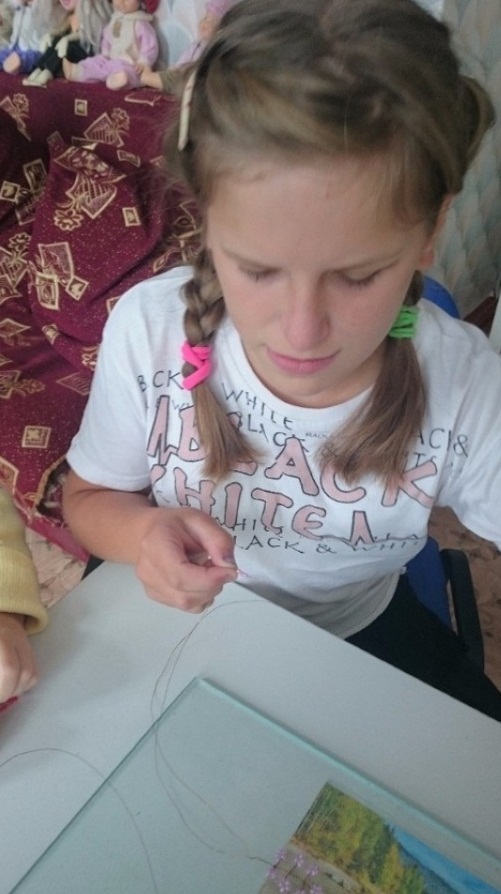 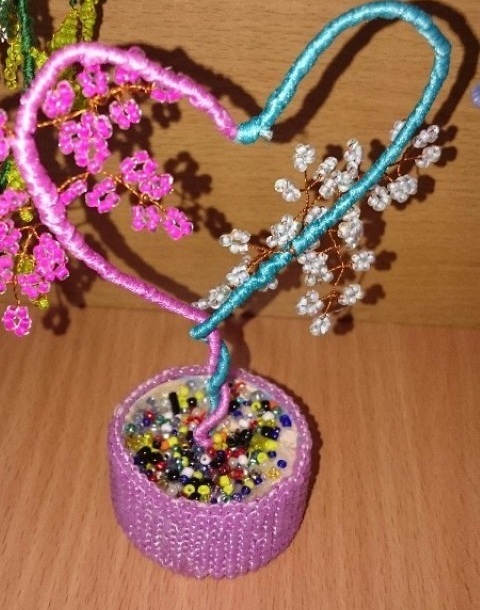 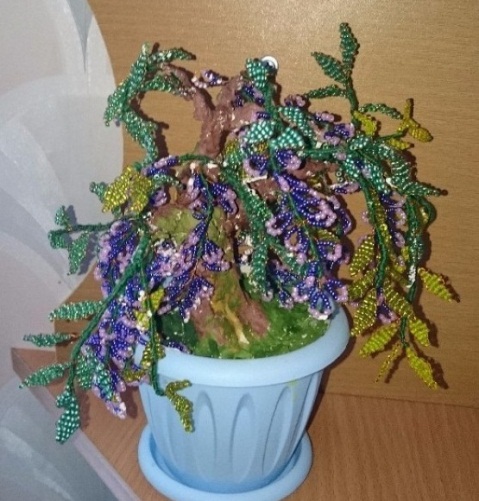 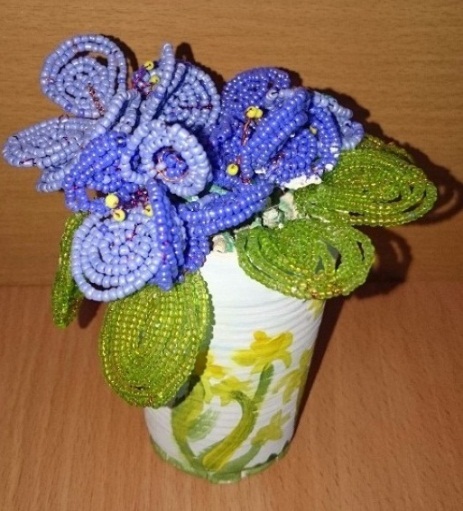 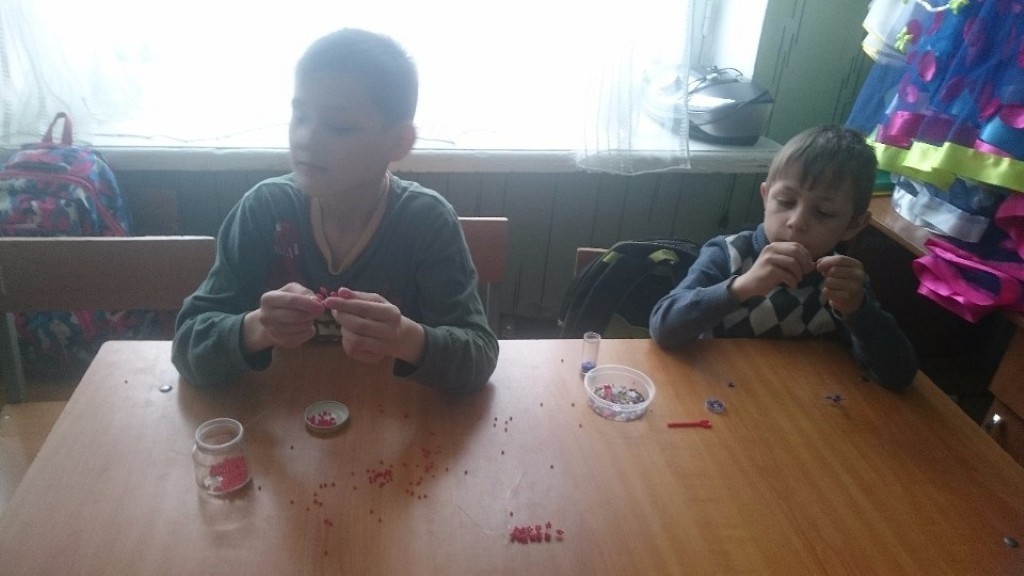 Художественное вышивание
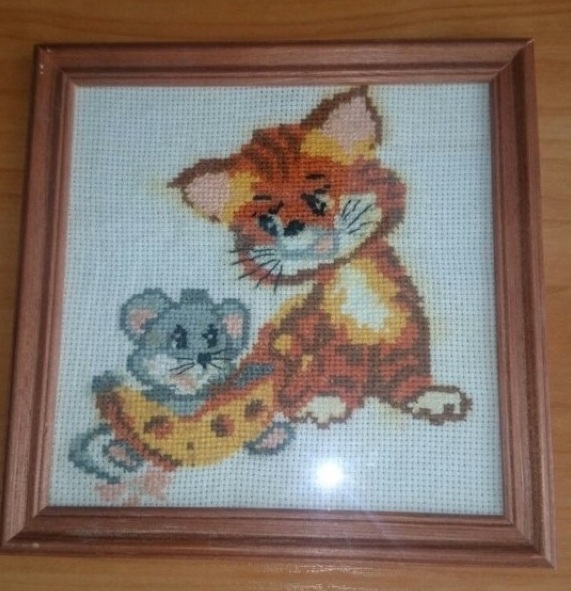 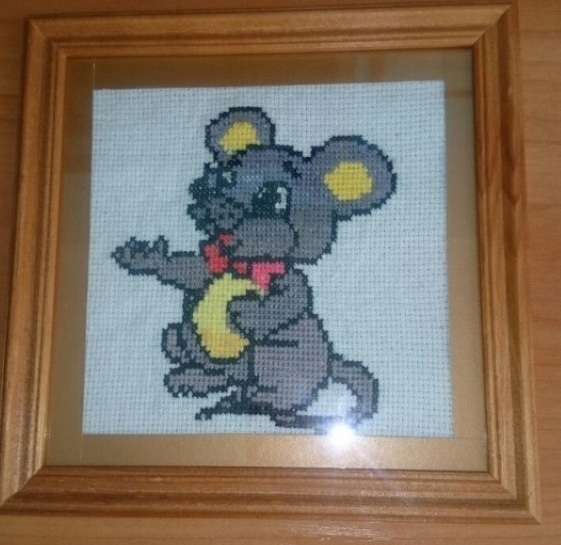 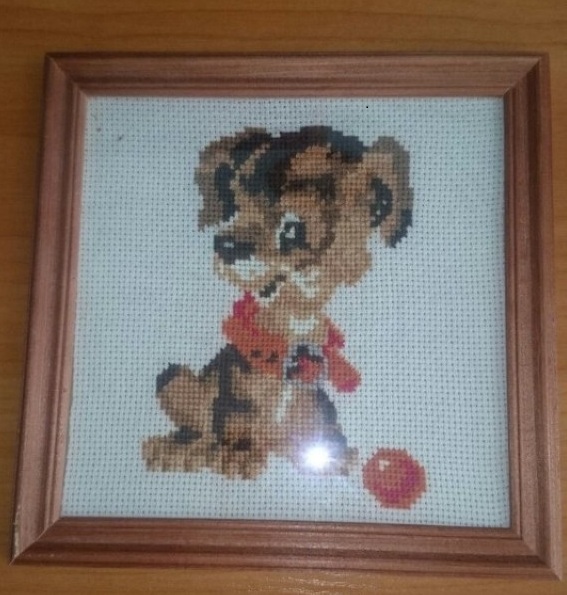 Резьба по дереву
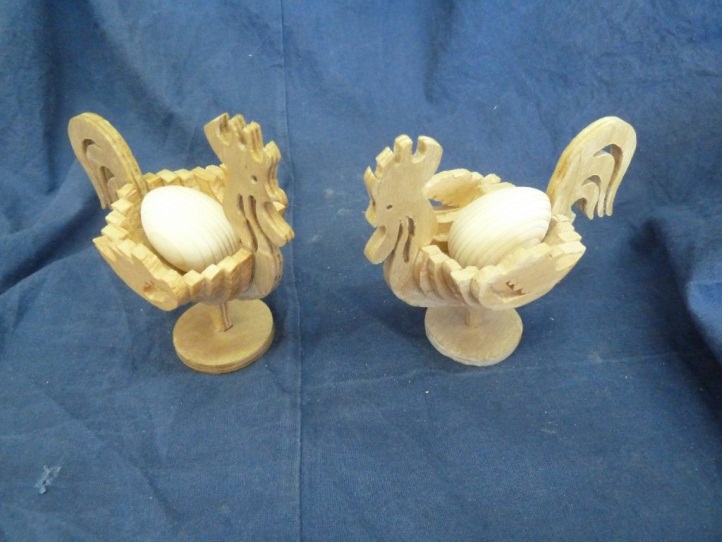 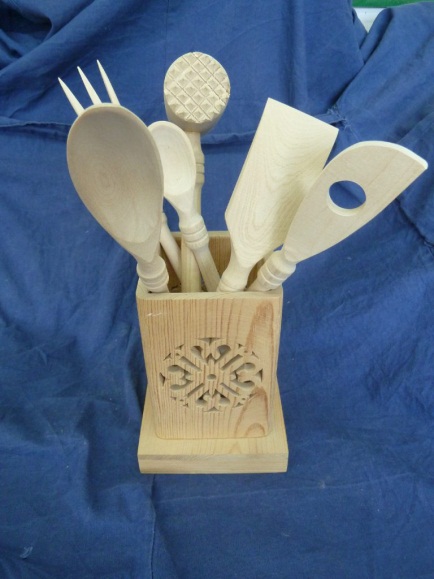 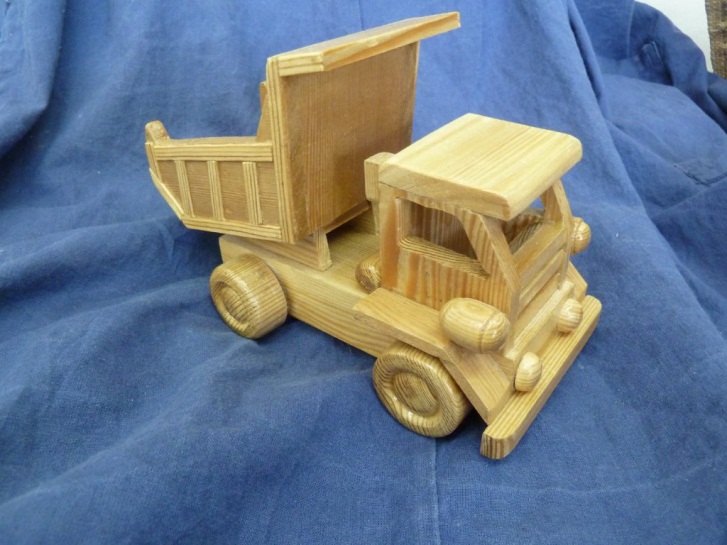 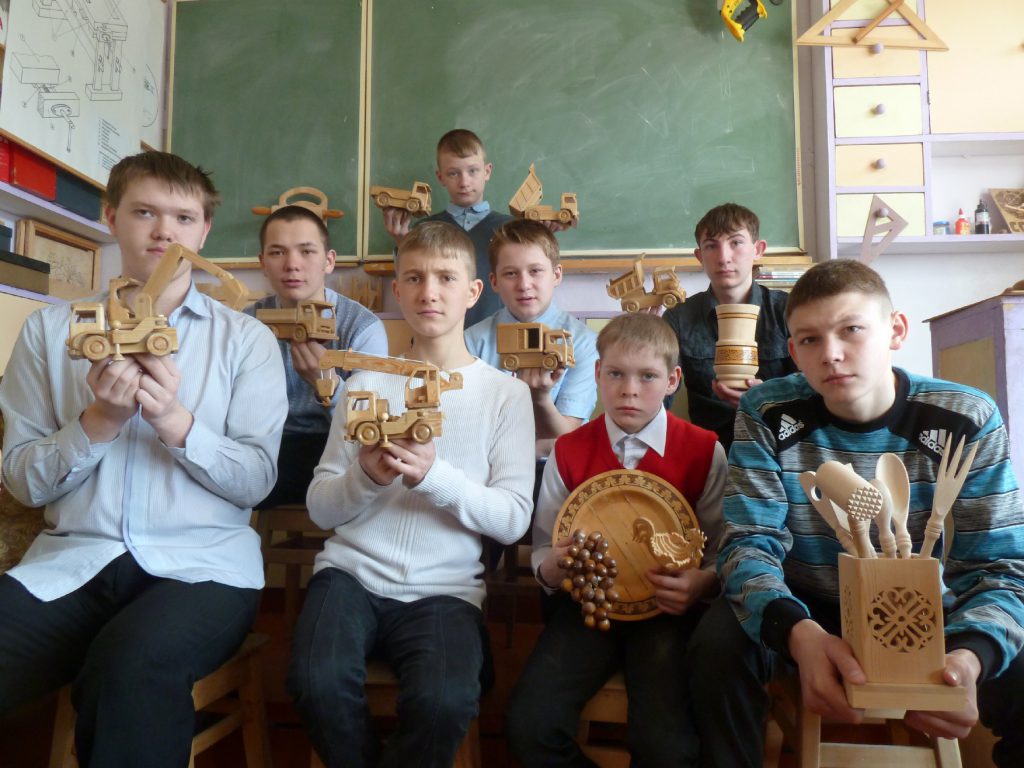 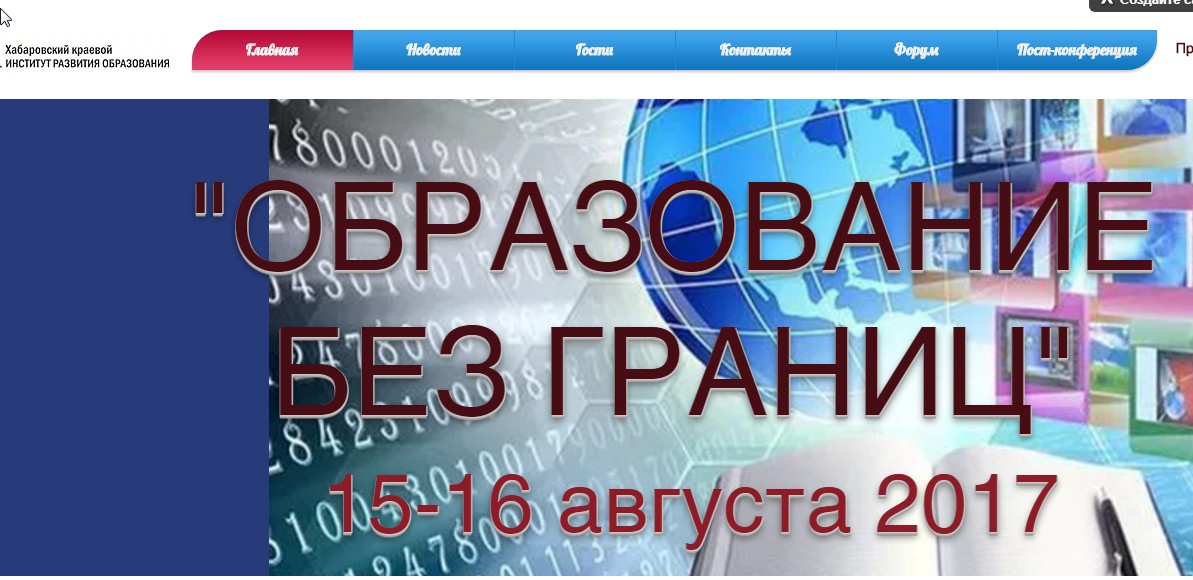 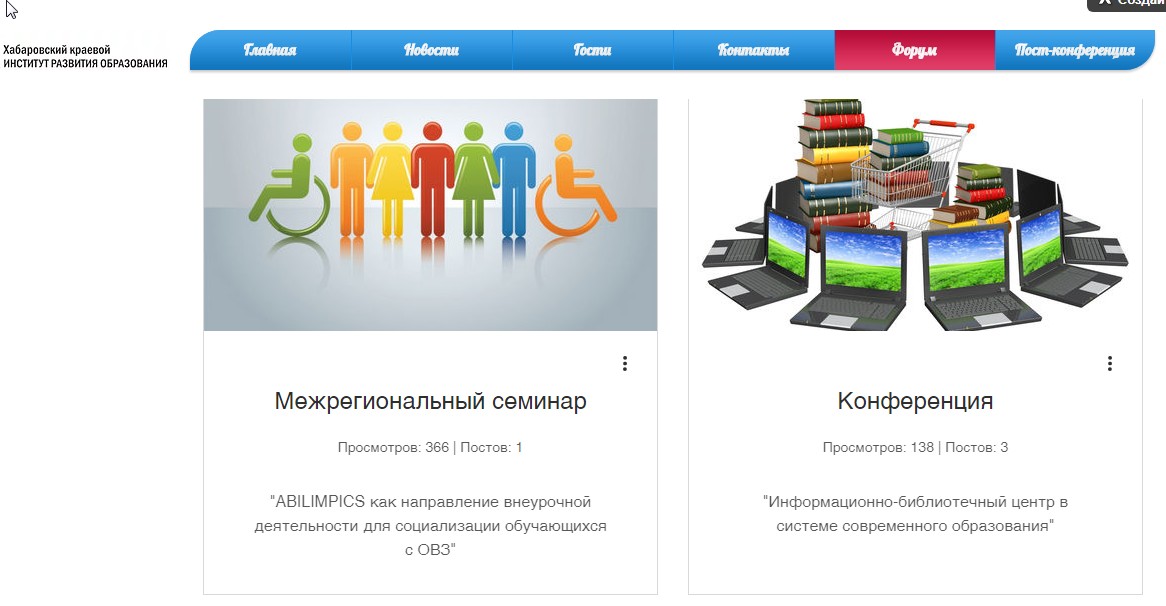 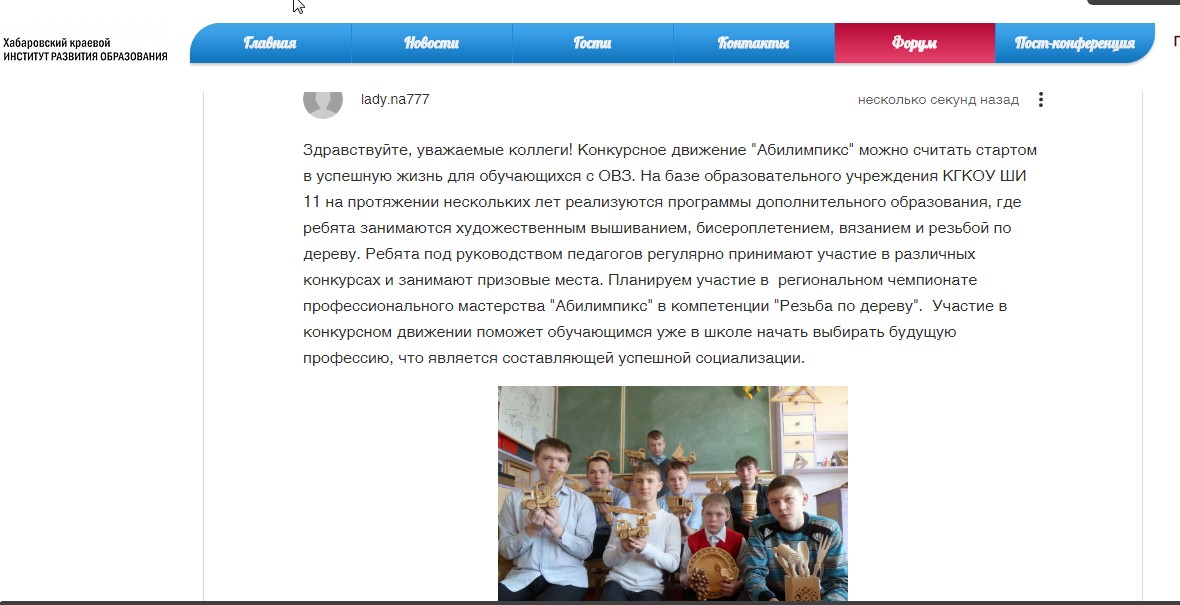 Для организации подготовки и участия обучающихся в конкурсном движении «Абилимпикс»  необходимо:
реализовывать программы внеурочной деятельности через организацию в ОУ кружков «Бисероплетение и вязание», «Резьба по дереву», «Художественное вышивание»;
улучшать материально – техническую базу  ОУ;
повышать профессиональный уровень кадрового состава через организацию курсов повышения квалификации педагогов  дополнительного образования.